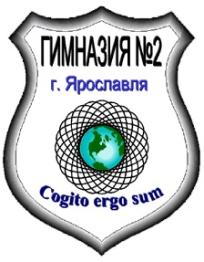 Опыт работы по профессиональному самоопределению учащихся МРЦ «Гимназия № 2» г. Ярославль
Стране нуженвыпускник школы, «…подготовленный к осознанному выбору профессии, понимающий значение профессиональной деятельности для человека и общества…»ФГОС СОО
Родительское собрание «Путь в профессию начинается в школе» – ноябрь 2017 г.Педагогический совет «Эффективные формы профориентационного сопровождения обучающихся» - март 2018 г.
Профориентационная иллюстративная игра  с элементами турнира«Калейдоскоп профессий»
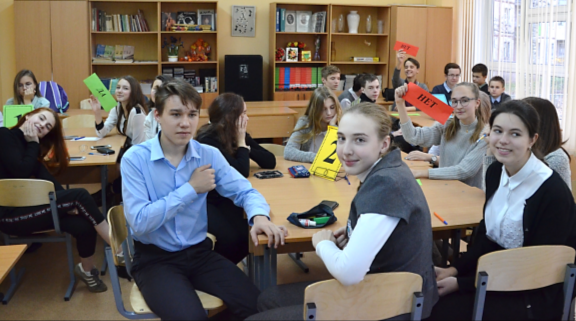 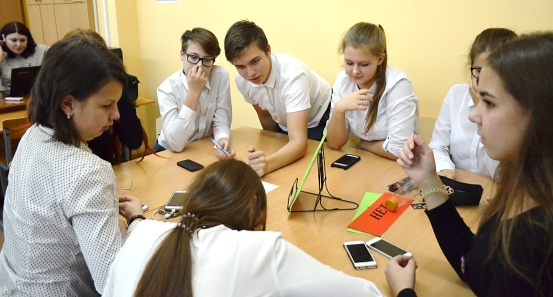 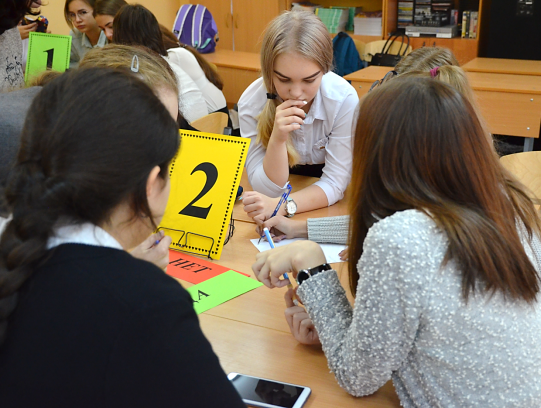 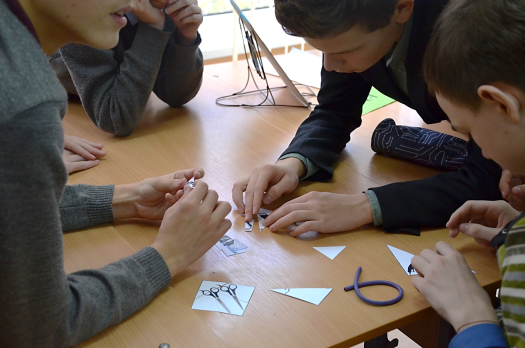 Проект «Нескучные перемены»
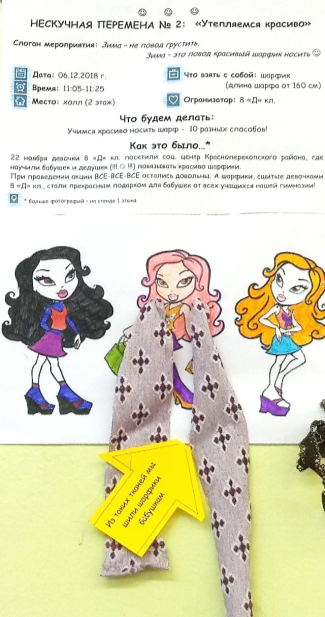 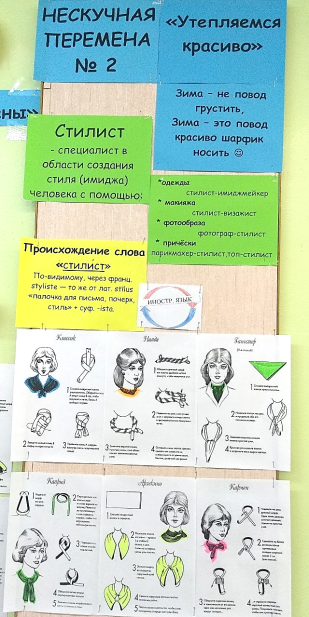 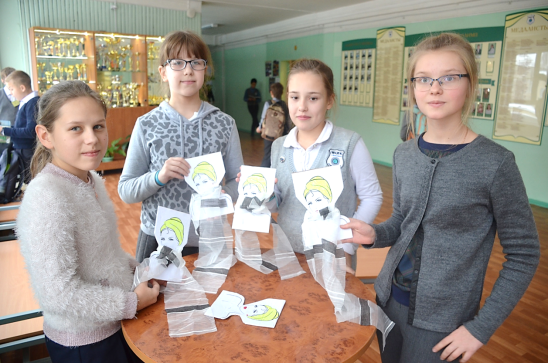 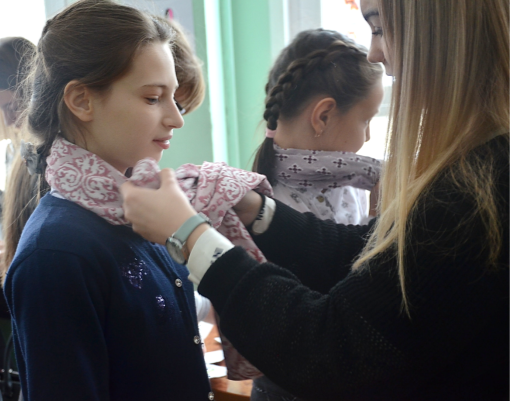 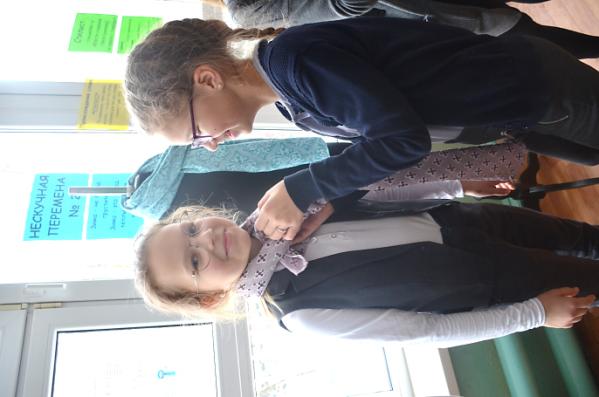 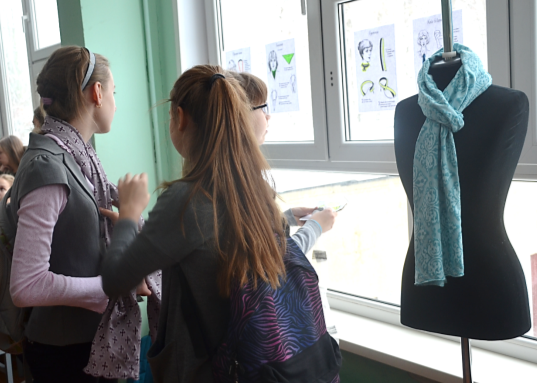 Газета «Зеркало»
Летняя трудовая бригада
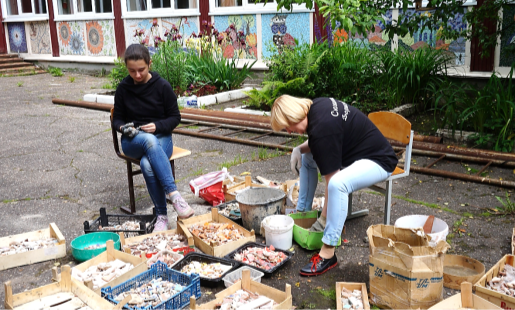 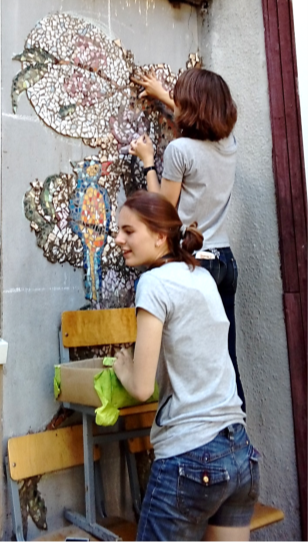 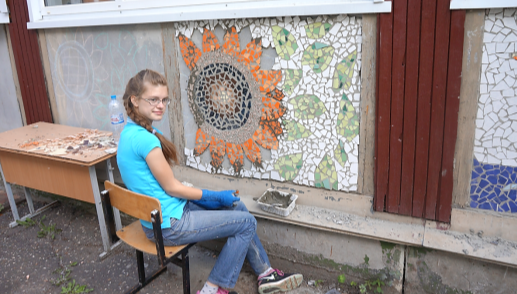 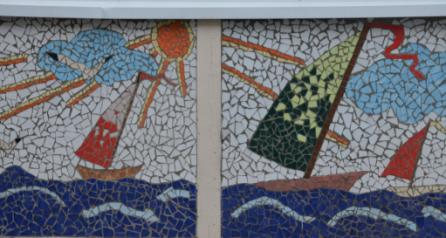 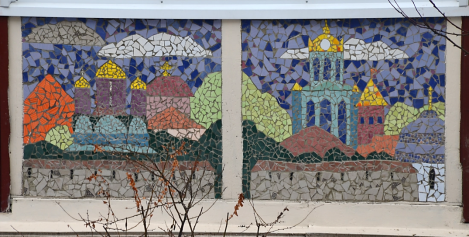 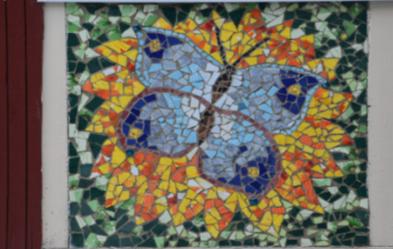 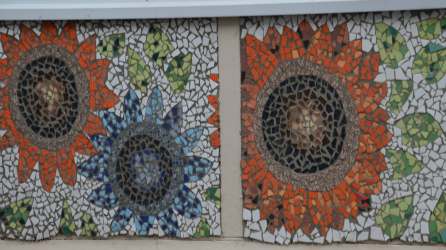 Профориентационный туризм
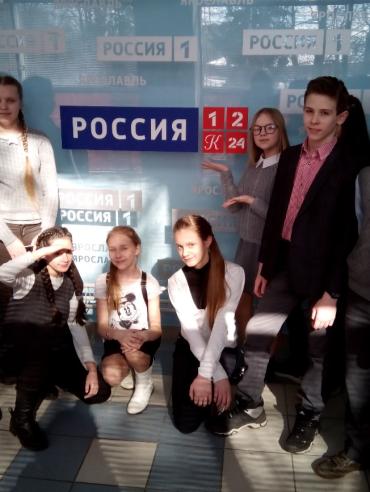 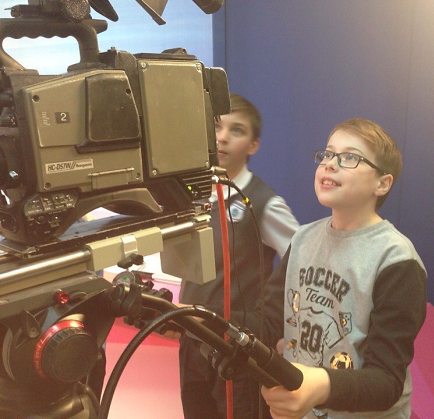 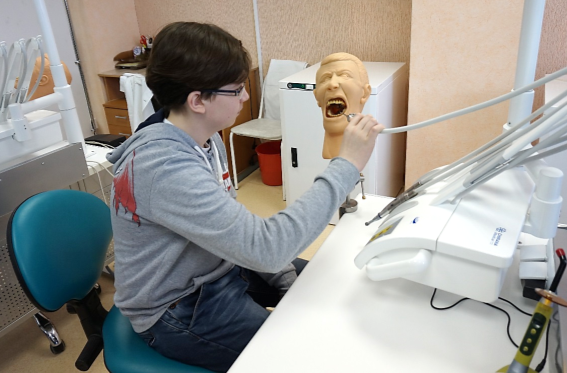 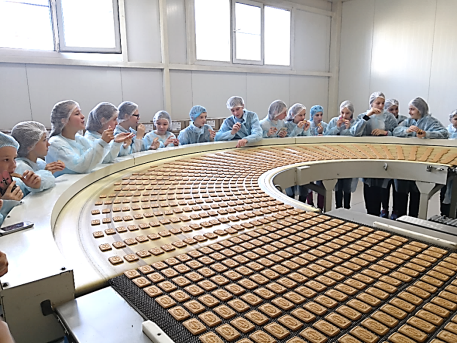 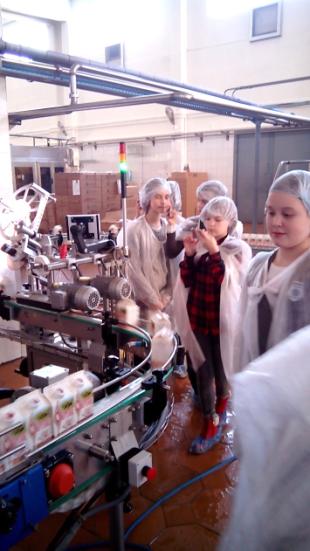 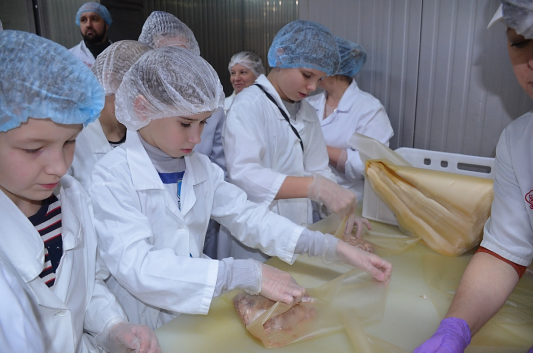 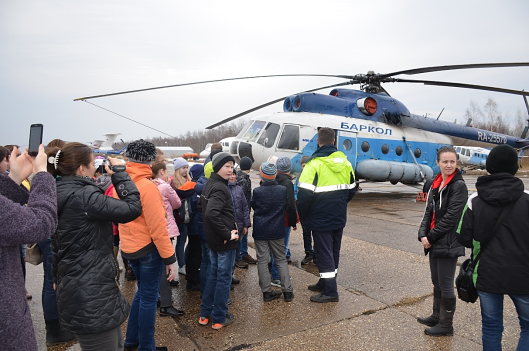 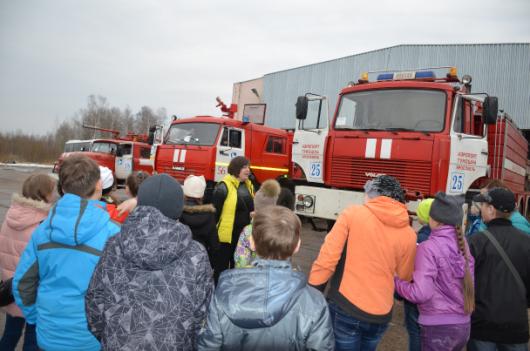 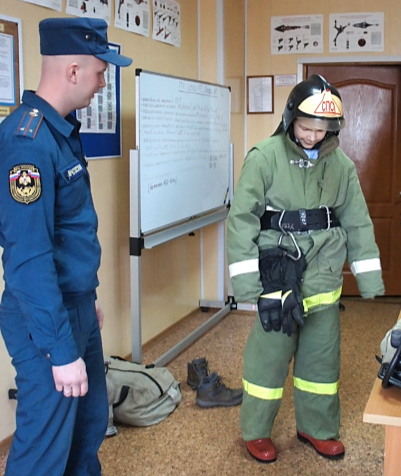 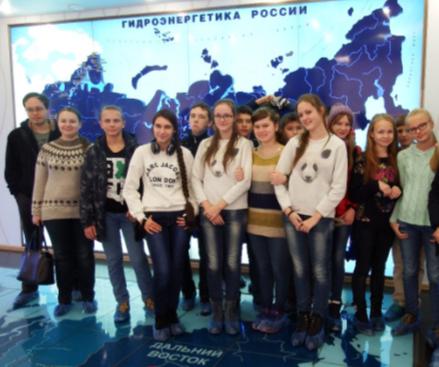 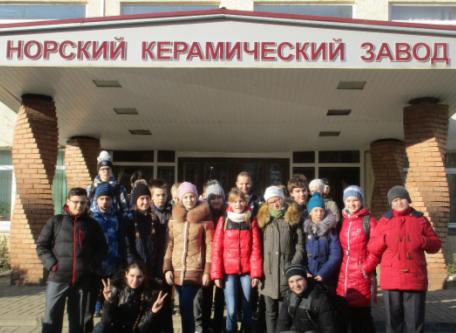 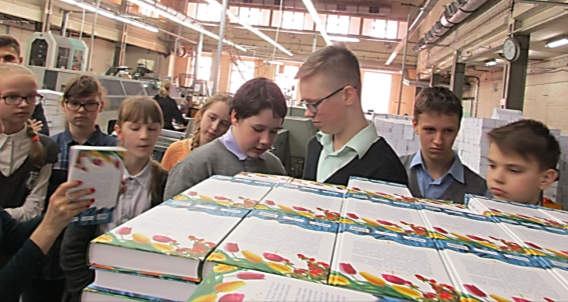 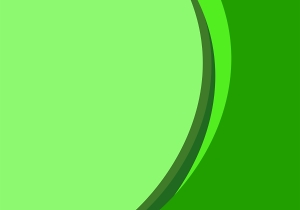 Номинация : «Профессиональные        династии»
Проект на тему:

«МЕДИЦИНСКИЕ
  ПРОФЕССИИ  В МОЕЙ СЕМЬЕ»
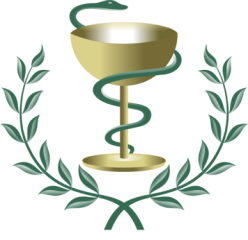 Работу выполнила:
Соленникова Екатерина,13лет
учащаяся 7г класса МОУ гимназии №2
Руководитель: 
 Николаева Е.В.
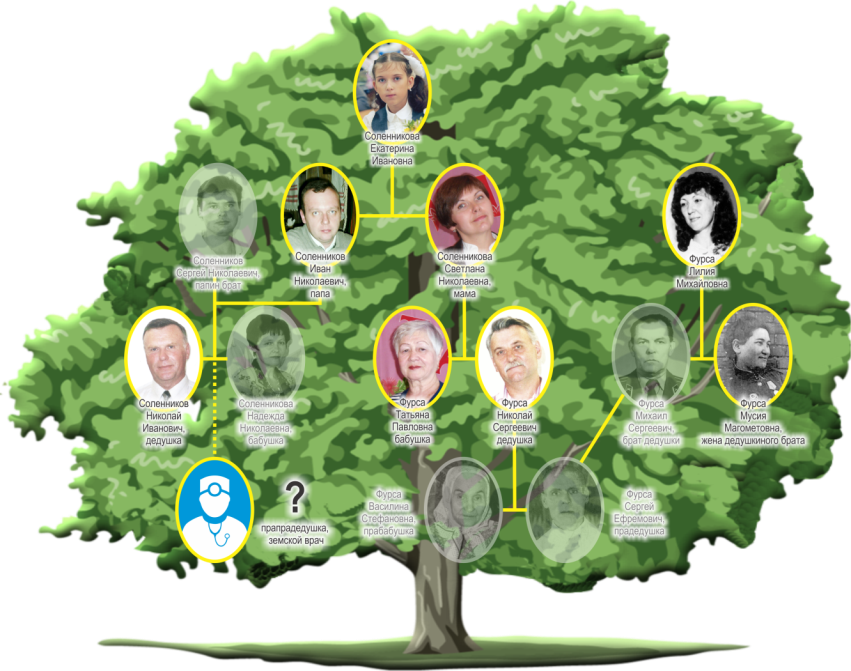 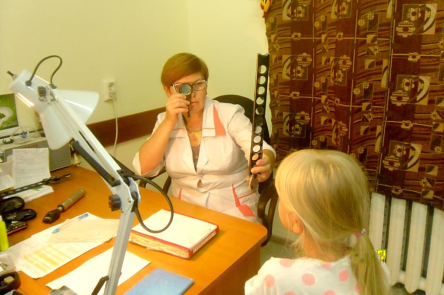 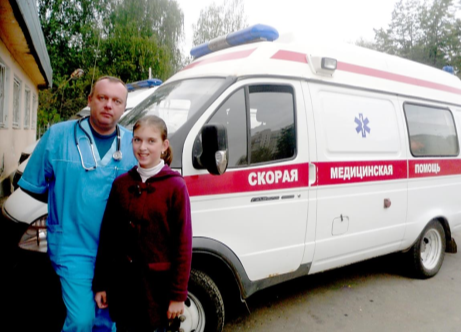 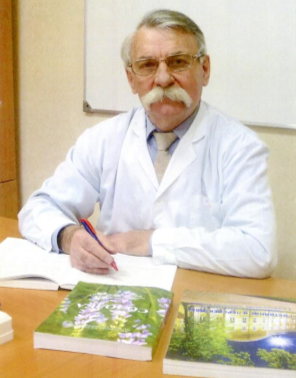 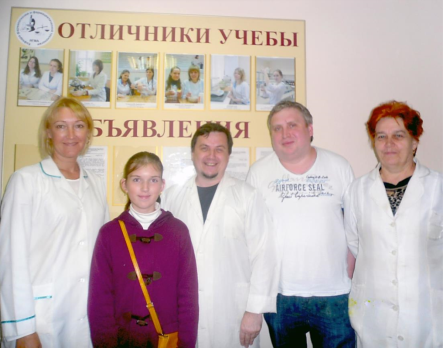 Городская спартакиада «Буду служить»
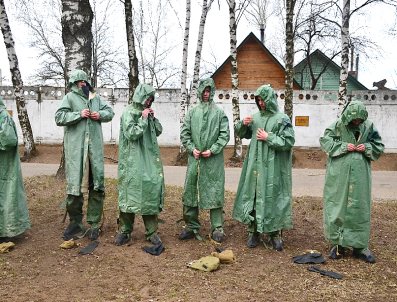 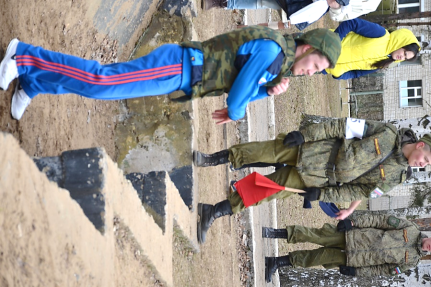 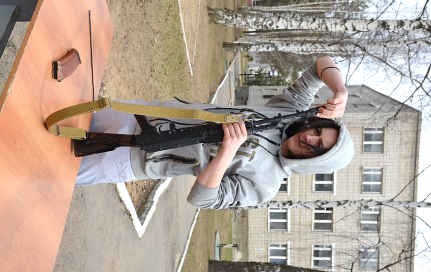 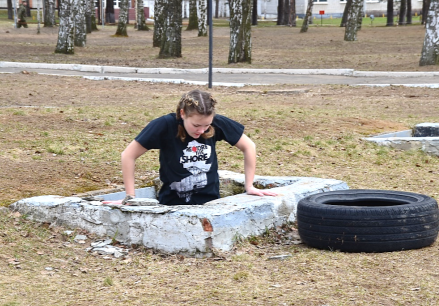 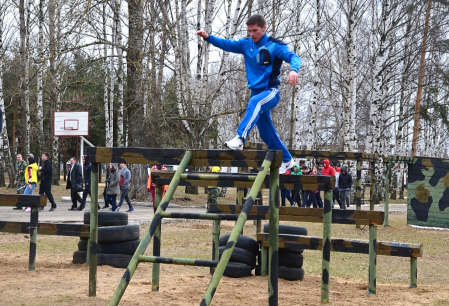 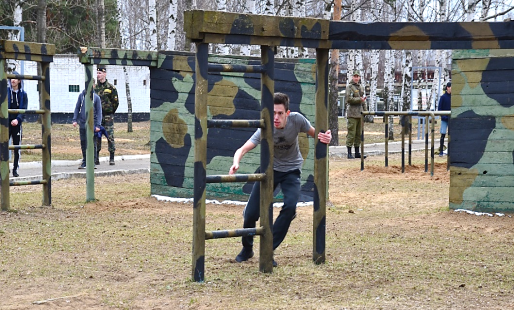 Вахта памяти у Вечного огня
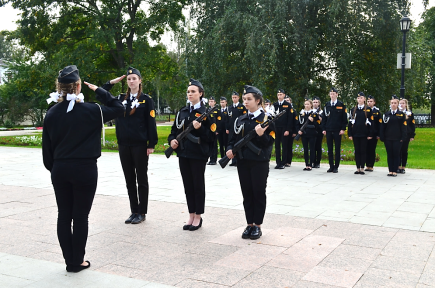 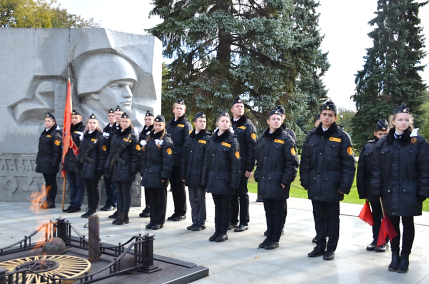 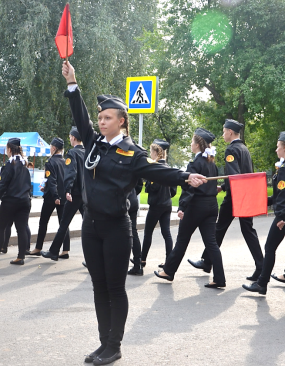 Армейские уроки с участием выпускников
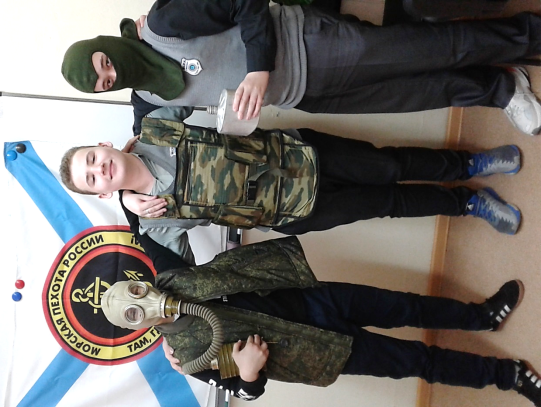 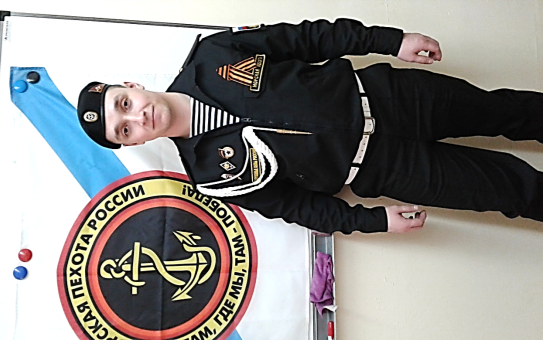 Эффективные формы работы по профессиональному самоопределению
Эффективные формы работы по профессиональному самоопределению
Деловые игры профориентационной направленности в 10-х классах (ФГОС СОО)
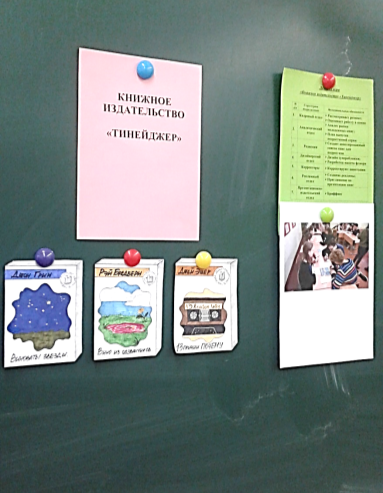 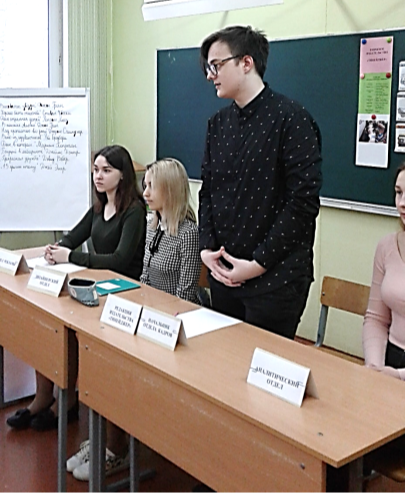 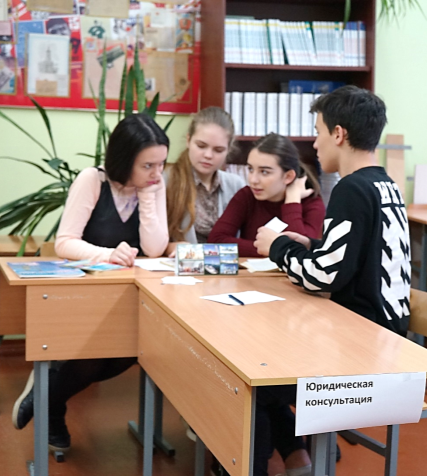 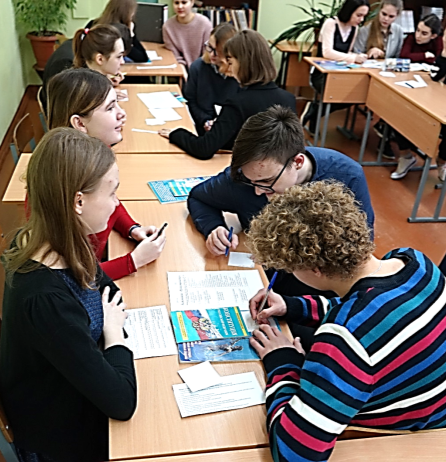 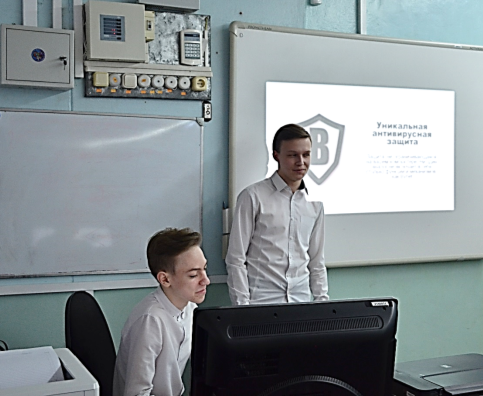 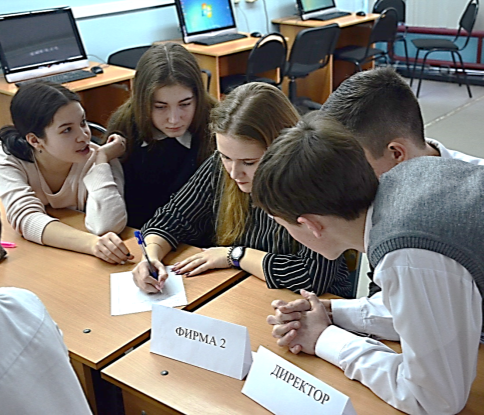